Муниципальный  ресурсный центр реализующий проект  «Эффективная начальная школа»
МАОУ 
«СОШ № 15  г. Челябинска»
25 декабря 2019 года МАОУ «СОШ №15 г. Челябинска»  присвоен статус муниципальной инновационной площадки, реализующей проект «Эффективная начальная школа»
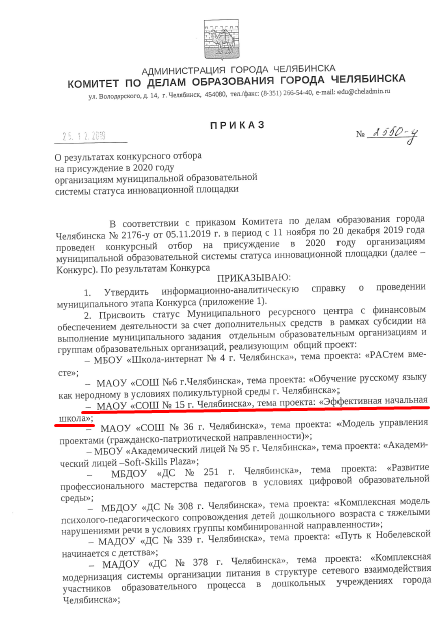 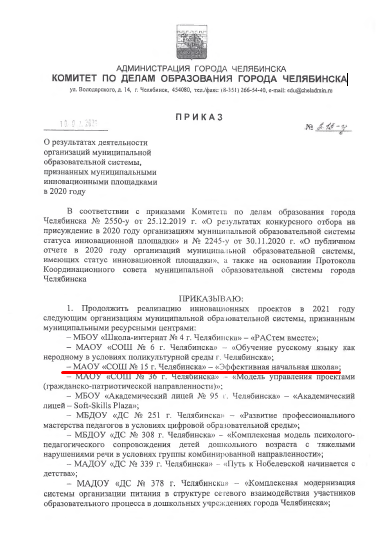 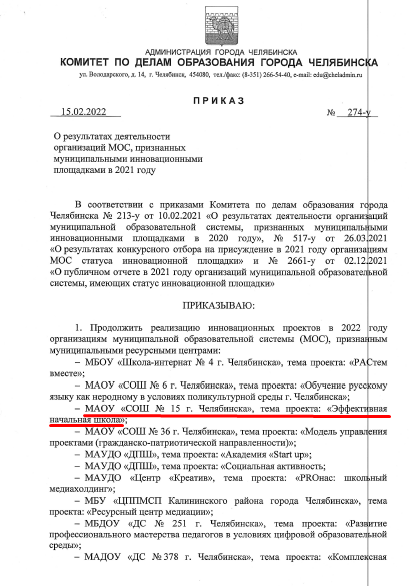 Задача ресурсного центра – распространить полученный положительный опыт при внедрении классов «Эффективной начальной школы»  на иные образовательные учреждения и профессиональные коллективы.
Идея проекта «Эффективная начальная школа»
Создание комплекса организационных, нормативных, информационно-методических, психолого-педагогических, кадровых, материально-технических, финансовых условий для реализации права обучающихся на ускоренное обучение в пределах основной образовательной программы начального общего образования, закрепленное в ст. 34 (пп.3 п.1) Федерального закона от 29.12.2012 № 273-ФЗ «Об образовании в Российской Федерации».
Целевая аудитория проекта «Эффективная начальная школа»
Проект разработан и предназначен для детей, в полном объеме освоивших программу дошкольного образования, которые имеют повышенный уровень готовности к обучению в начальной школе и желают освоить программу начального общего образования за три учебных года. Проект создаёт условия для реализации индивидуальных маршрутов обучающихся с учётом их образовательных потребностей.
Результаты реализации проекта «Эффективная начальная школа»
Созданы учебно-методические разработки:
1) нормативно-правовой пакет документов по индивидуальным учебным планам и ускоренному обучению в начальной школе:
- Положение о реализации проекта «Эффективная начальная школа».
Форма заявления родителей:
- на проведение педагогической диагностики;
- на организацию ускоренного обучения;
Внесены изменения в
– Положение о порядке обучения по индивидуальному учебному плану в МАОУ «СОШ № 15 г. Челябинска»;
– Положение о проведении промежуточной аттестации обучающихся и осуществлении текущего контроля их успеваемости МАОУ «СОШ № 15 г. Челябинска».
Включены во внутреннюю систему оценки качества образования показатели по реализации индивидуальных учебных планов в начальной школе.
2) диагностический инструментарий:
- психолого-диагностический инструментарий для анализа готовности к обучению будущих первоклассников;
-  диагностический инструментарий, обеспечивающий мониторинг образовательных результатов учащихся, участвующих в проекте
Результаты реализации проекта «Эффективная начальная школа»
Созданы учебно-методические разработки:
3) учебно-методические разработки по теме инновационного проекта:
Индивидуальный учебный план на уровне начального  общего образования.
План внеурочной деятельности на уровне начального общего образования.
Рабочие программы учебных курсов и предметов:
-  Русский язык
- Литературное чтение
- Иностранный язык
- Математика 
- Окружающий мир
- Музыка
- Изобразительное искусство
- Технология
- Физическая культура
Рабочие программы внеурочной деятельности:
- «Занимательная математика»
- «Удивительный мир слов»
- «Лаборатория чудес»
- «Клуб юных шахматистов»
- «Классное пение»
- «Увлекательный английский»
- «Моя первая экология»
- «Театр»
- «Мир танца»
-  видео-лекторий «Знакомство с «Эффективной начальной школой» (для родителей ОО и родителей дошкольных учреждений)
Форма заявления родителей:- на проведение педагогической диагностики;- на организацию ускоренного обучения
Диагностический инструментарий
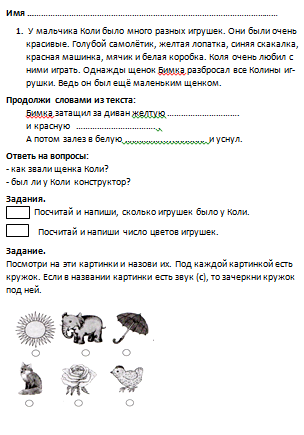 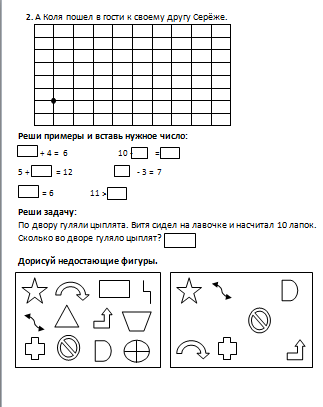 Проведение семинаров, открытых уроков
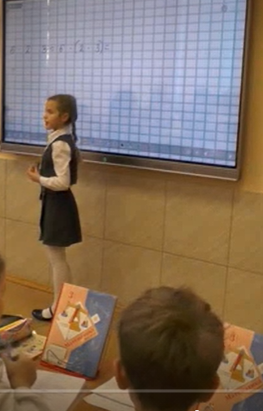 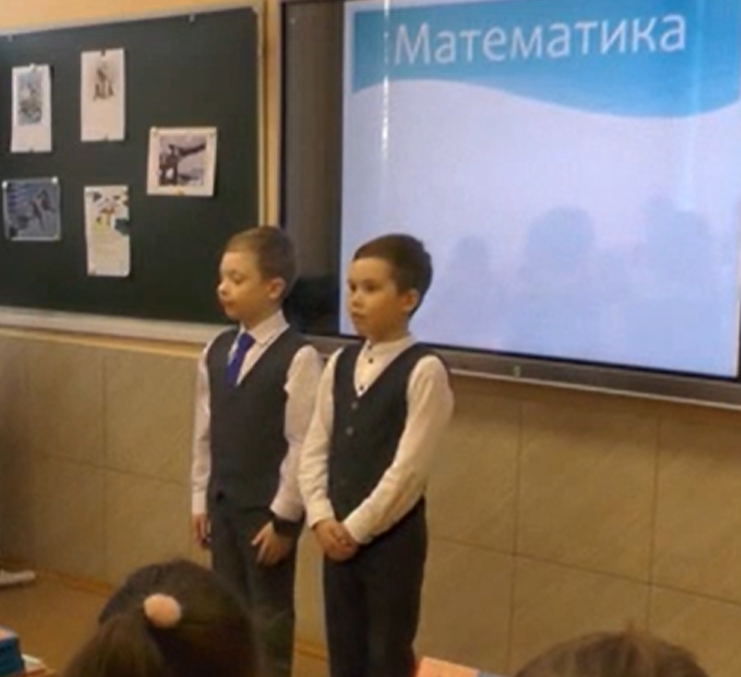 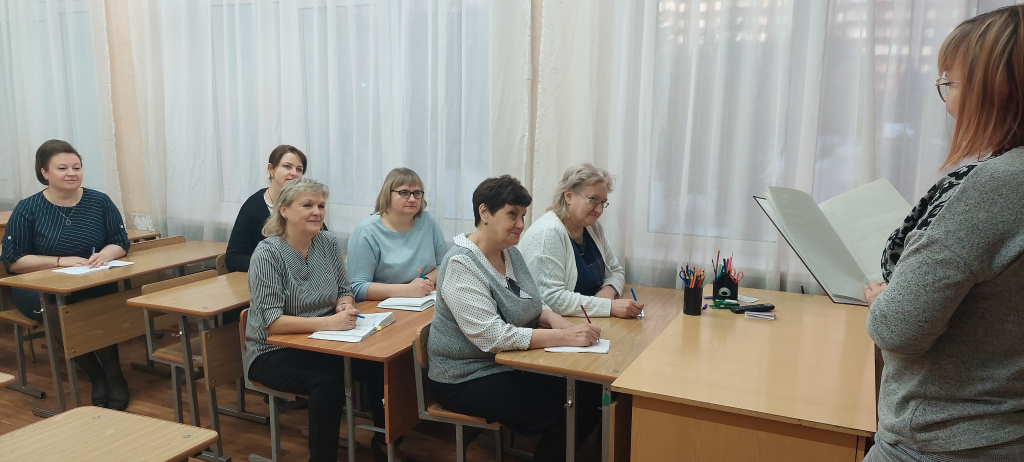 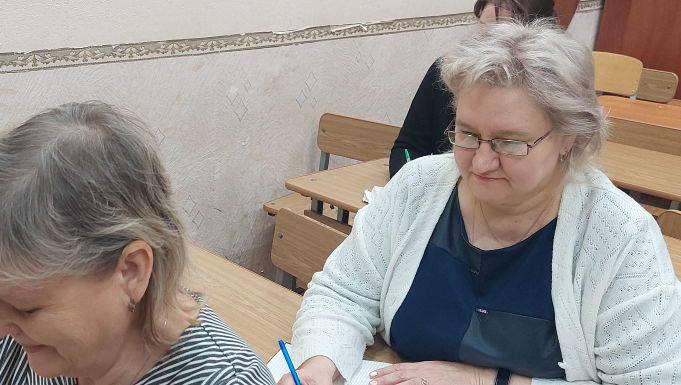 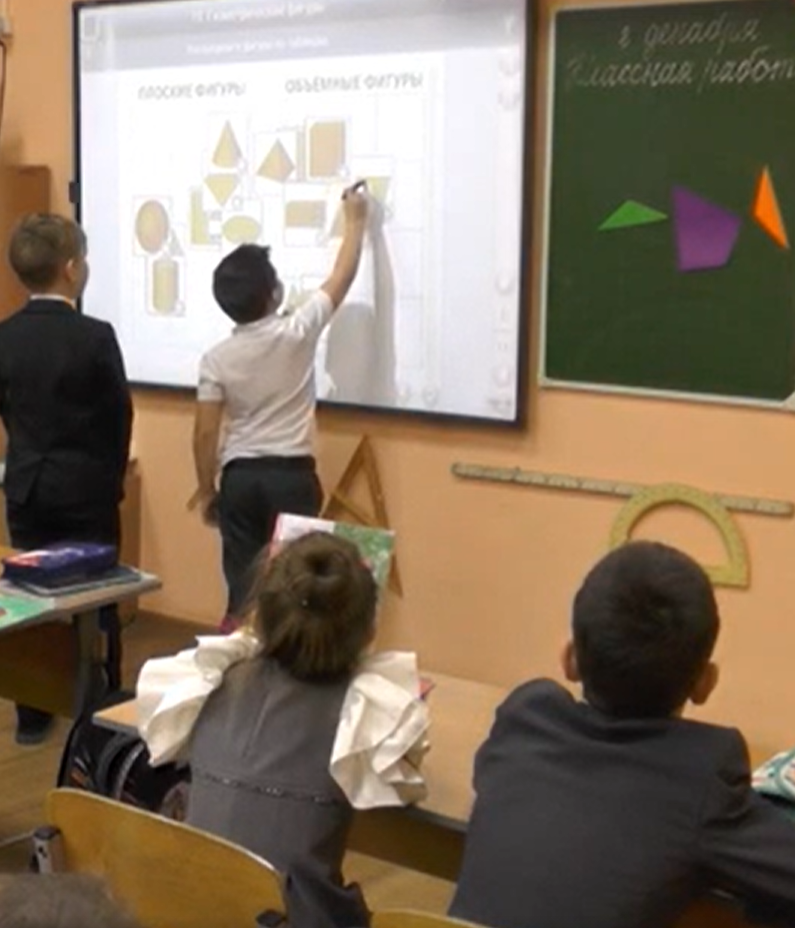 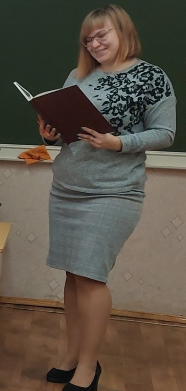 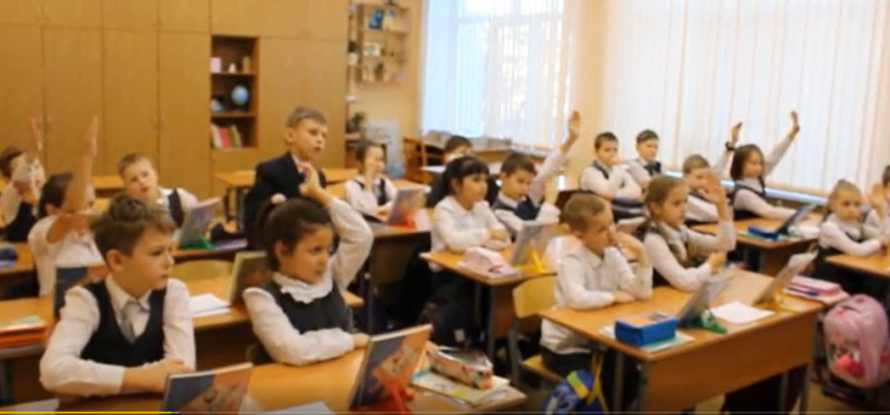 Результаты реализации проекта «Эффективная начальная школа»
Наблюдается увеличение процента обучающихся, вовлеченных в проект «Эффективная начальная школа»
Школы города Челябинска, вовлеченные в проект
МБОУ «СОШ № 121 г. Челябинска»,
МАОУ «СОШ № 26 г. Челябинска»,
МАОУ «Лицей № 35 г. Челябинска»,
МБОУ «СОШ № 68 г. Челябинска»,
МАОУ «СОШ № 56 г. Челябинска».
Результаты реализации проекта «Эффективная начальная школа»
Увеличение процента вовлечённых учащихся в проект 
 на уровне муниципалитета:
Количество классов начальной школы, вовлеченных в проект в школах города Челябинска
Результаты реализации проекта «Эффективная начальная школа»
Увеличение количества педагогов, задействованных в проекте
Анализ результатов обучения в экспериментальном классе
Результаты выполнения заданий комплексной работы в соответствии с уровнем сформированности УУД у обучающихся 2-э класса
Удовлетворённость родителей учащихся экспериментальных классов организацией образовательного и воспитательного процесса в классе и в целом школе
- 91% родителей полностью удовлетворены качеством образовательного процесса;
- 9 % родителей в основном удовлетворены качеством образовательного процесса; 
- отзывов родителей, не удовлетворенных качеством образовательного процесса, нет.
МАОУ «СОШ № 15 г. Челябинска» как ресурсный центр готова обеспечить следующее сопровождение:
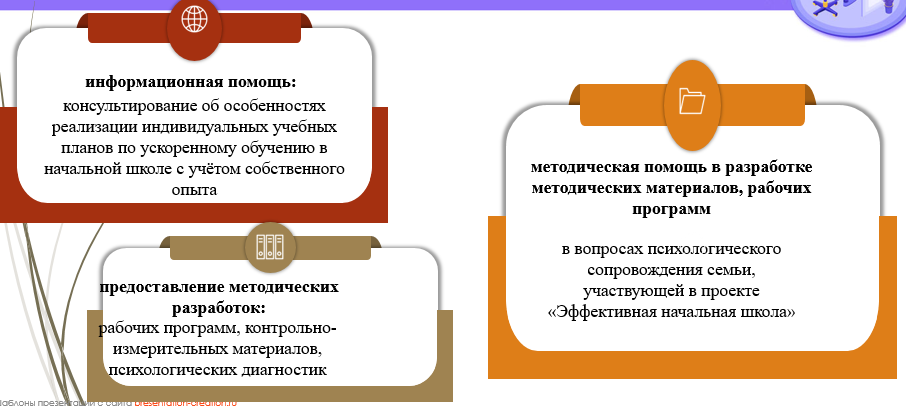 Выводы:
Таким образом, можно сделать вывод,  что реализация проекта позволяет:
Оптимизировать  учебное время и учебные материалы;
Усовершенствовать механизм индивидуального сопровождения и поддержки обучающихся, имеющих повышенные  возможности к обучению; 
Разработать и апробировать процедуры оценки качества образования на всех этапах реализации проекта.
Перспективы дальнейшей деятельности
 проведения серии семинаров и открытой педагогической практики для родительского сообщества;
 информирования широкого круга педагогов о ходе и результатах выполнения инновационного образовательного проекта путем организации мастер – классов, семинаров, конференций;
 обобщения и оформления результатов работы над проектом в виде программно-методических разработок, обеспечивающих реализацию проекта;
 публикаций методических рекомендаций и методических пособий по теме проекта на сайте ОУ, в интернет-сообществах и СМИ.
СПАСИБО

Материалы проекта можно найти:
https://www.chel-15.ru/?banner=82
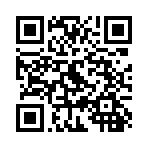